Music Education
Instruments of the Orchestra
Lesson 5 : Grades 3-6
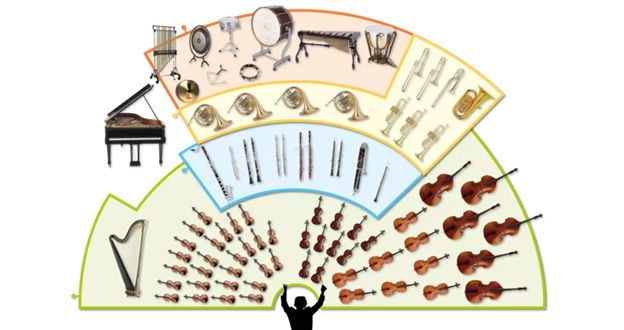 Review of  Lesson 4  :  Clarinet
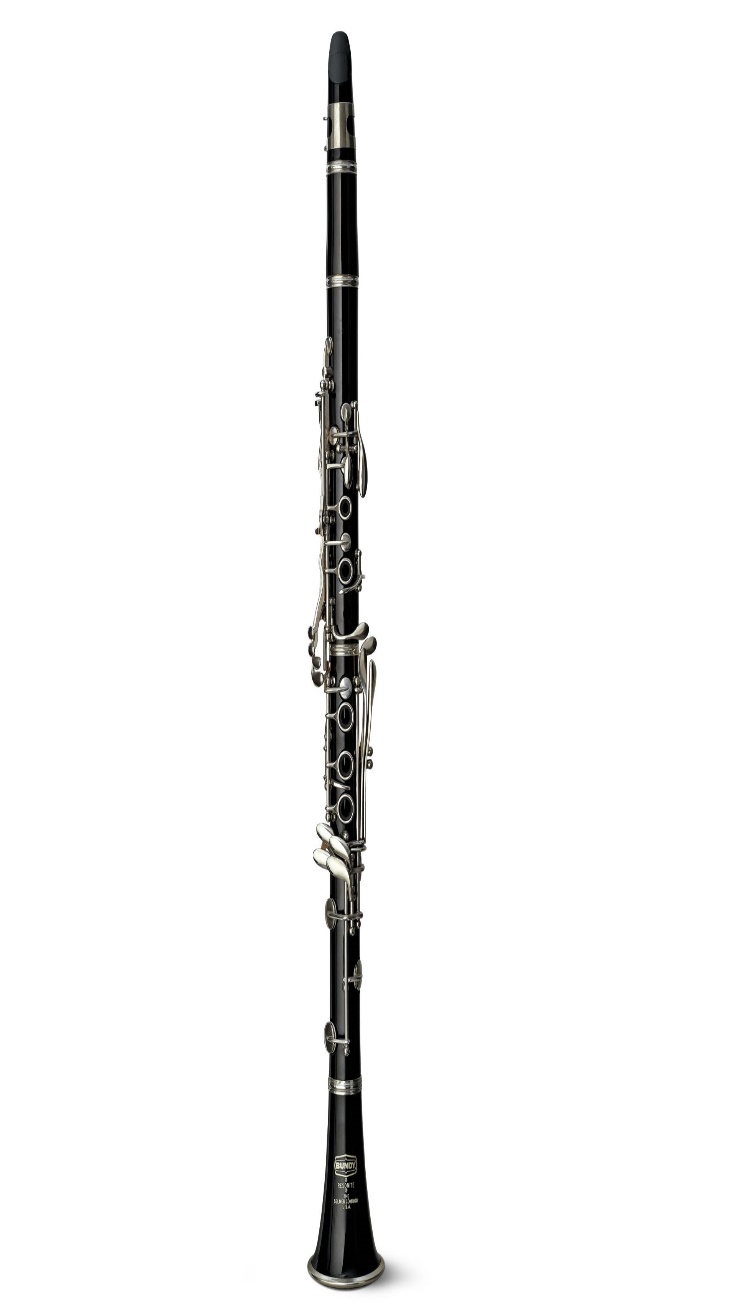 A clarinet is a member of what orchestra instrument family?

It has five parts.  What are they? 
(Hint: M, B, UJ, LJ, B)

What are 3 styles of music where the clarinet is prominent?
(Hint:  Cl, Ja, Kle)
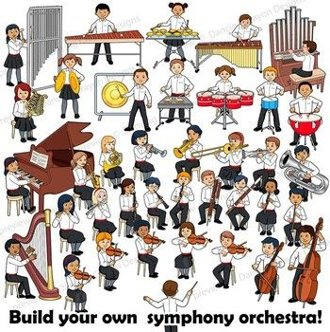 M

B




UJ




LJ




B
Instruments of the Orchestra
Lesson 5 : Saxophone
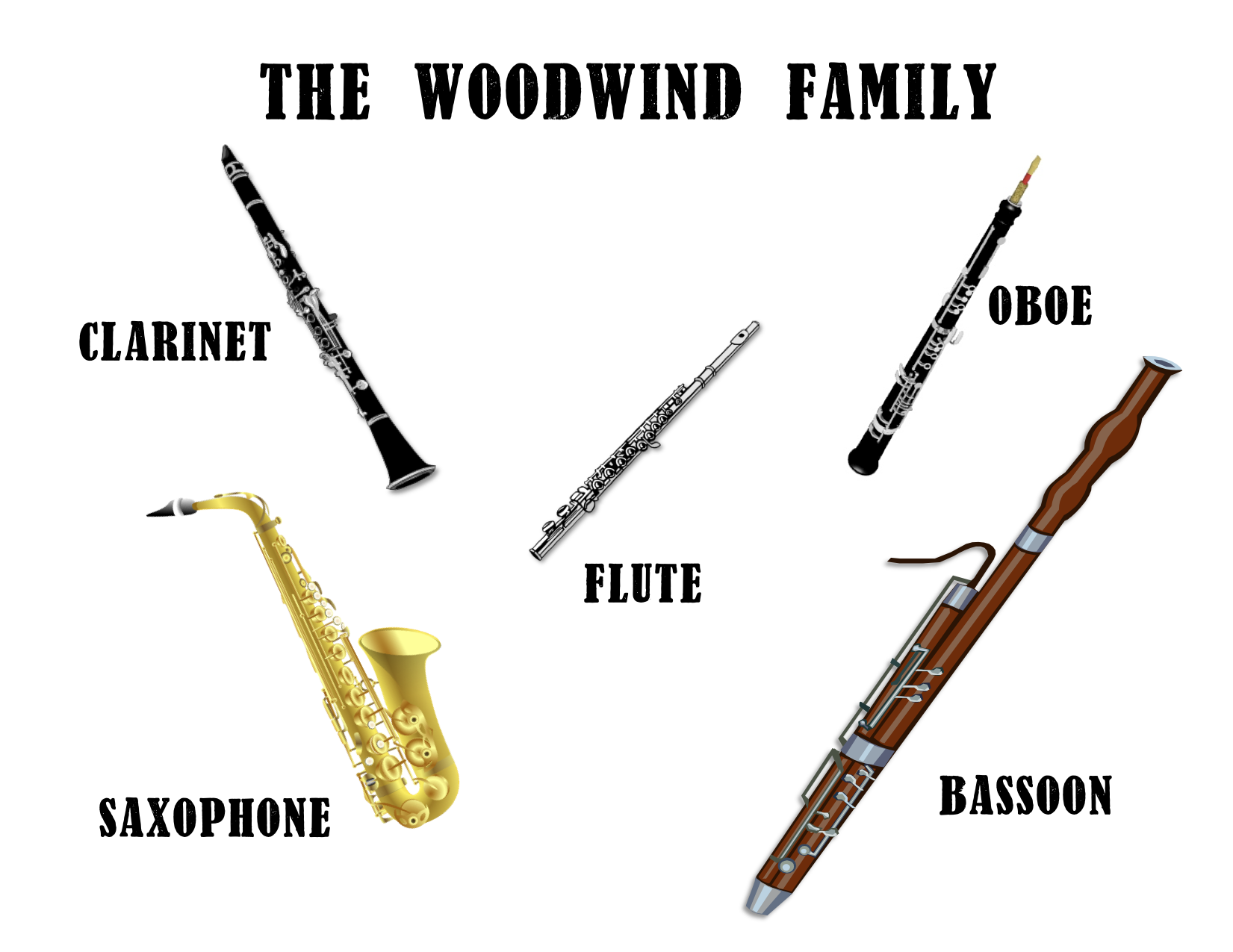 Saxophone
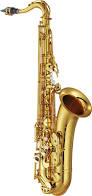 Learning Intentions:  

I can identify the sound of a saxophone playing.

I know two kinds of music where saxophone is highlighted or prominent.
With thanks, this pic comes fromhttps://reverb.com/ca/p/yamaha-yts-62iii-professional-tenor-saxophone?gclid=Cj0KCQjwzN71BRCOARIsAF8pjfjDs4V6v23bOU8fmpRF45Vzeb3saDOAchJk_awr_SbS68eKkNcBZMUaAs3tEALw_wcB&hfid=23454452&merchant_id=101073192&utm_campaign=1695015338&utm_medium=cpc&utm_source=google
Here’s some videos of saxophone music.
Which compositions do you recognize?
https://www.youtube.com/watch?v=V7g-TOxcnZs
https://www.youtube.com/watch?v=ya_HIM2SjUo
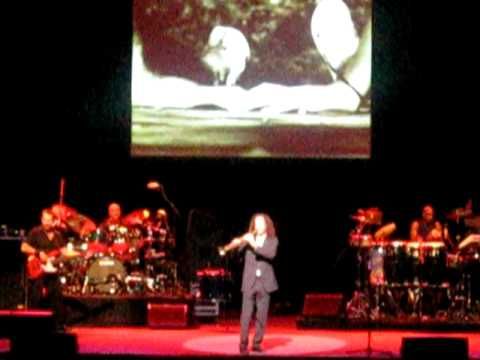 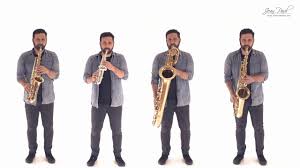 There are 3 main parts to the saxophone:

Mouthpiece          Neck         Body

Watch this short video (1m 30s):  https://www.youtube.com/watch?v=EBVmeOWpFvc
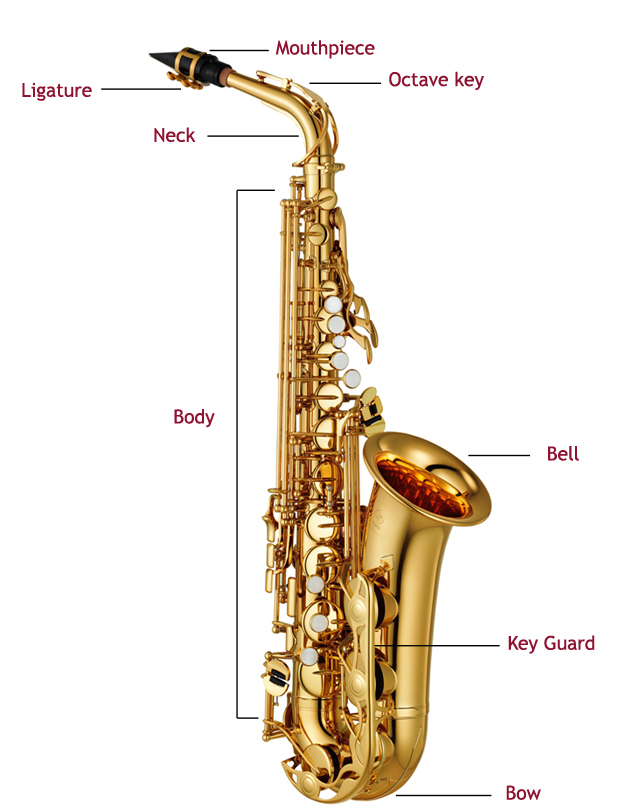 Why does a Saxophone need a reed?

What do you think is the purpose of the “ligature”?

How do you think the “bell” supports the sound when a saxophone is played?

Hint to answers:  Music lesson 4, Clarinet
With thanks, this pic comes from:  https://www.normans.co.uk/blog/2013/05/caring-for-your-alto-saxophone/
What is a reed for the mouthpiece of a saxophone?
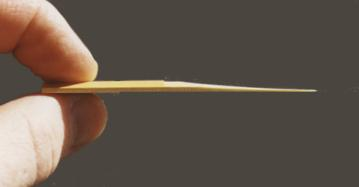 The reed is a thin piece of wood made to act as a fipple for creating the sound of some instruments, including the saxophone.



The reed is attached to the mouthpiece with the ligature.
With thanks, this pic comes from: http://www.the-clarinets.net/english/clarinet-reed.html/
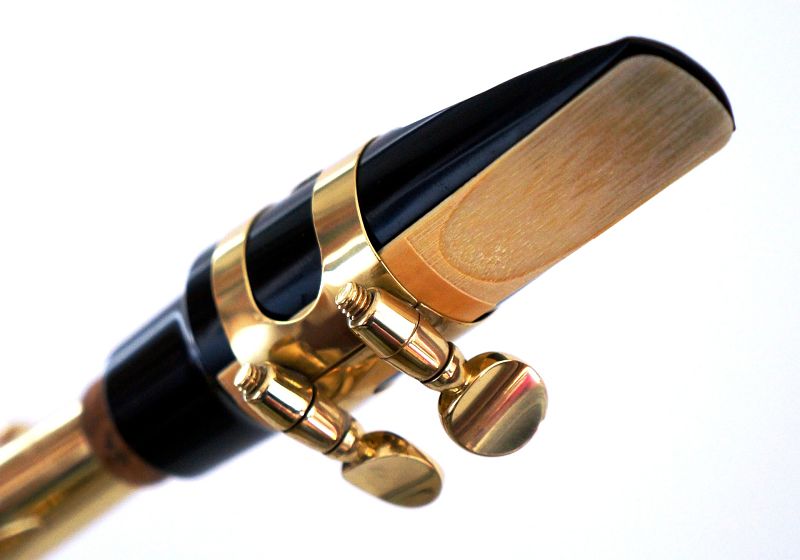 With thanks, this pic comes from:   https://www.learnsaxophoneonline.com/reed-alignment.html
Here’s a diagram of more detailed parts of a Saxophone.
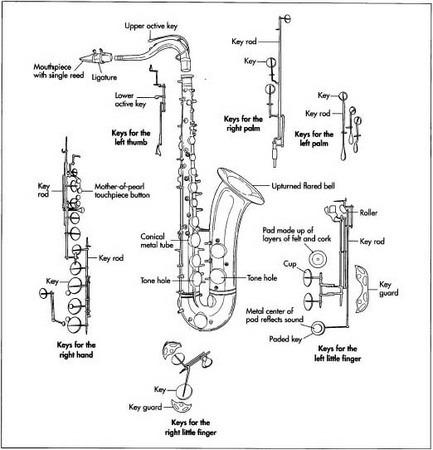 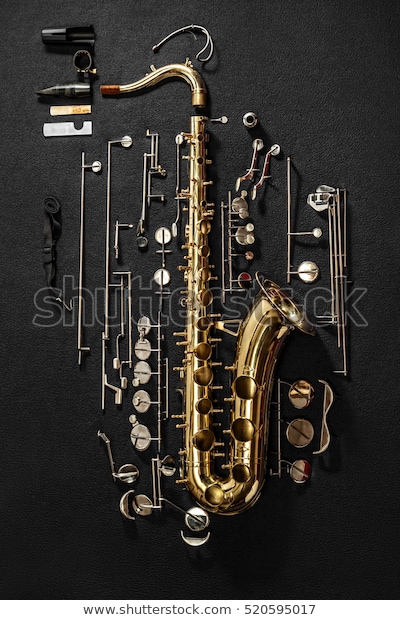 With thanks, this pic comes from: https://rajivssaxophonia.weebly.com/instrument-construction.html
With thanks, this pic comes from: https://www.shutterstock.com/image-photo/tenor-saxophone-exploded-view-drawing-isolated-520595017
How a Saxophone is Made

There is quite a process to making a saxophone.  Below is a video that shows you the factory process of making a saxophone.  If you are interested in building things, you may find this process fascinating.
How Saxophones Are Made
https://www.youtube.com/watch?v=cH1YzGqt1HI
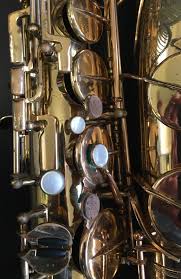 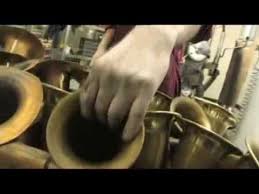 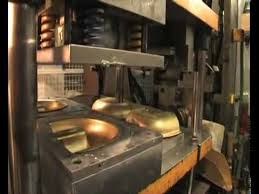 The Saxophone is actually rarely played in an orchestra.

It does feature prominently in two types of music:

              Band Music                              Jazz Music
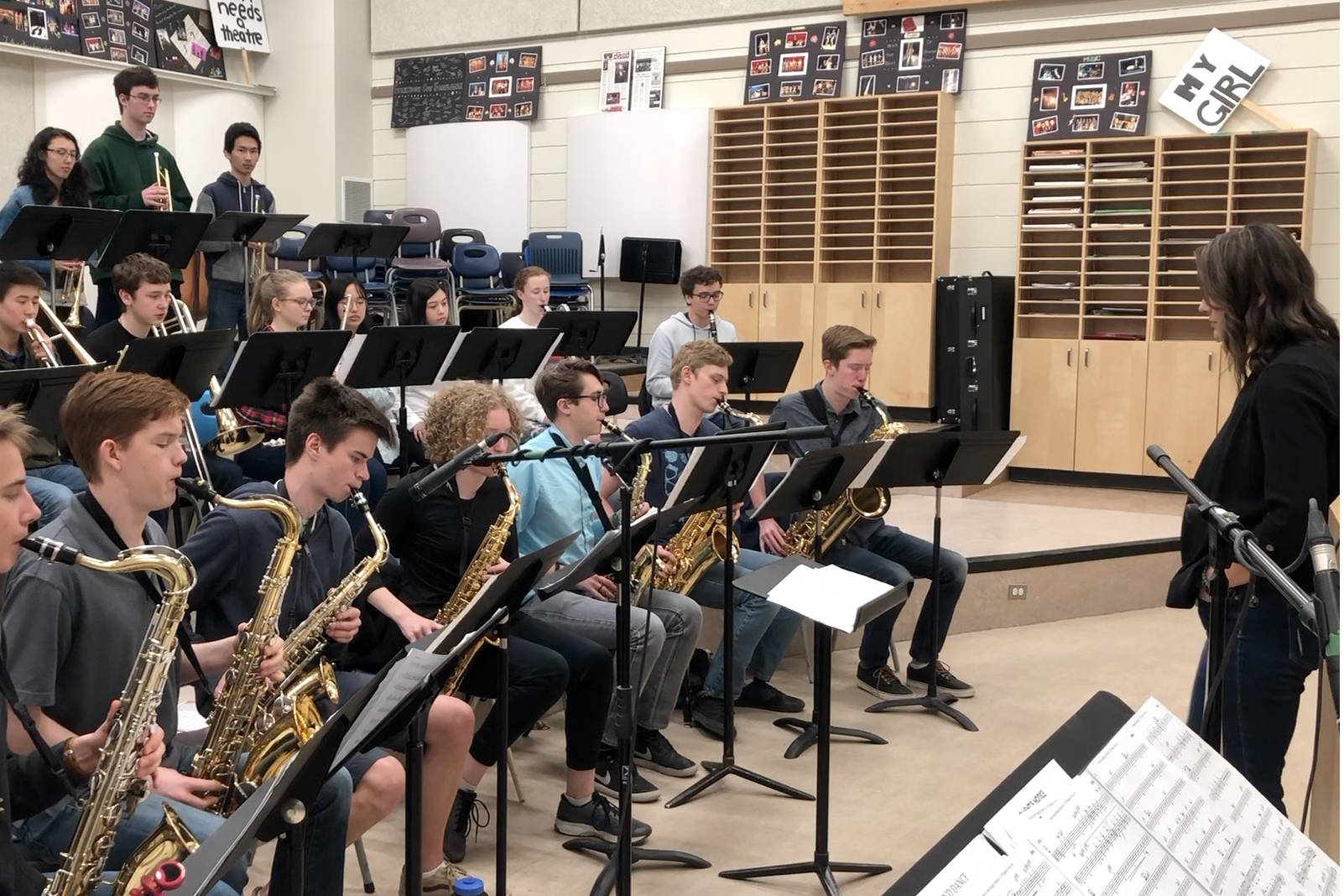 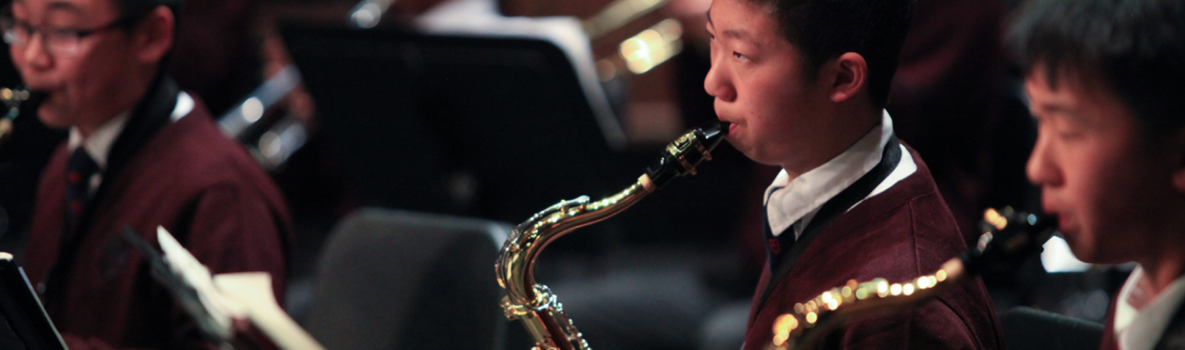 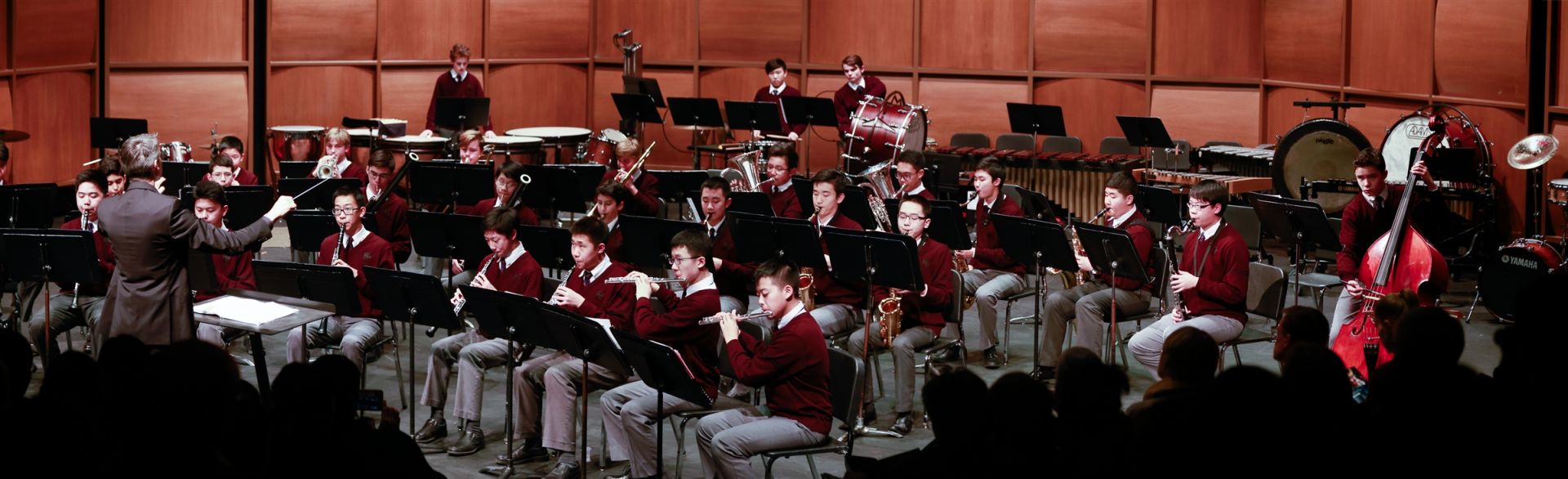 With thanks, these pics comes from:  https://www.revelstokereview.com/news/kelownas-okm-jazz-band-ready-for-bc-interior-jazz-festival/
With thanks, these pics comes from:  https://www.stgeorges.bc.ca/senior-school/arts/music/concert-band
Here is Saxophone played in three musical genre’s.
Genre:  Classical Music 
https://www.youtube.com/watch?v=zTLKs1giz9I
Genre:  Concert Band
https://www.youtube.com/watch?v=DLb8Pk9OeNk
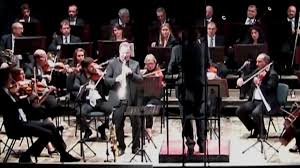 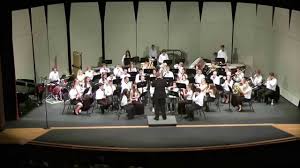 Genre:  What is your guess?  
Do you recognize this piece?
https://www.youtube.com/watch?v=u4FNjQJpJR4
Genre:  Jazz Music
https://www.youtube.com/watch?v=bVl-ZFaY8To
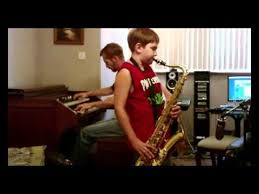 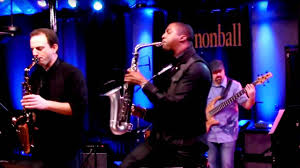 Why is There No Saxophone in the Orchestra?
It is a rare occasion when an orchestra includes saxophones.

If you are interested in the history of why that is, check out this video.

https://www.youtube.com/watch?v=BsfPS7pXg1E
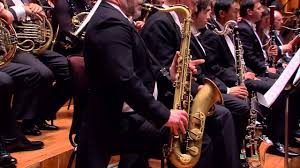 A final short concert for you to enjoy.

Take Five (4:37 min)
https://www.youtube.com/watch?v=pGaUlferotY
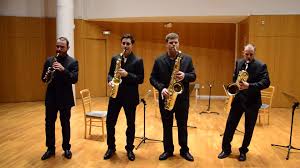 Note:  “Take Five” is one of the most famous Jazz compositions in the history of jazz music.
Imagine (3:39 min)
https://www.youtube.com/watch?v=KRKrN7JDGF4
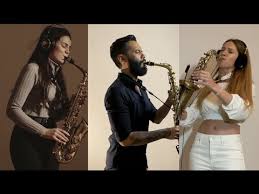 Note:  This video was created in March, 2020. “Imagine” is a song about everyone in the world understanding each other and getting along.
Saxoxphone
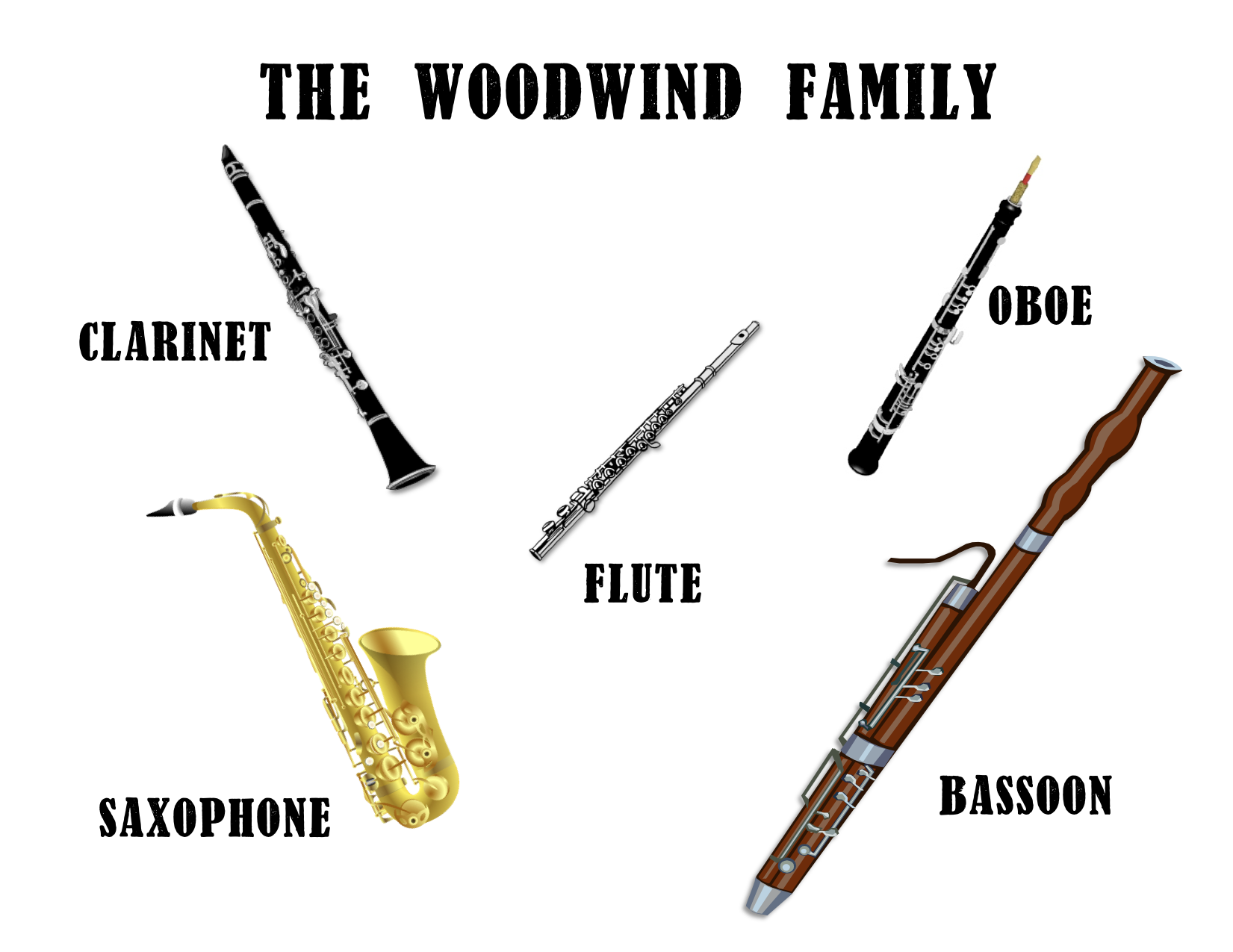 The saxophone has a versatile and varied sound.
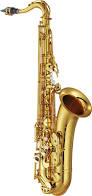 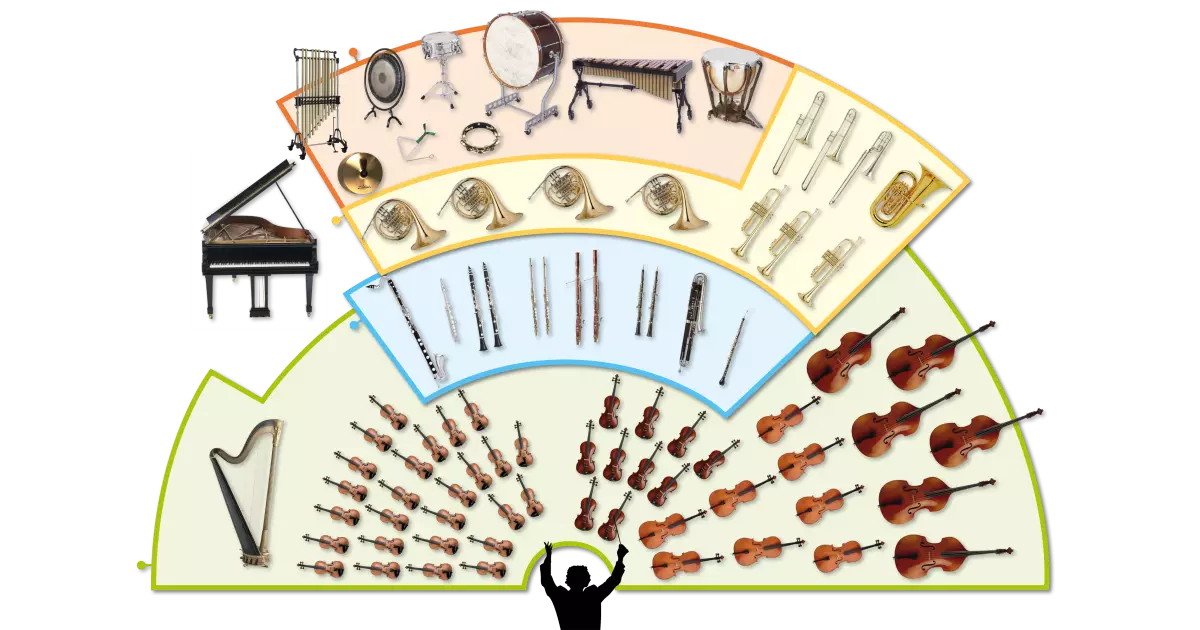 A saxophone is rarely included within an orchestra.
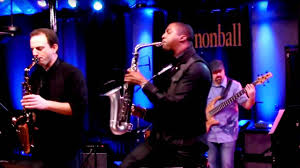 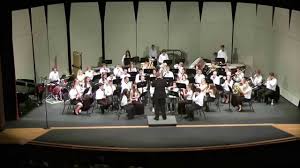 2 genres of music where saxophone can be prominent are jazz and concert band.
Listen to music.   Dance to music.  Play music. 
Until next time …....
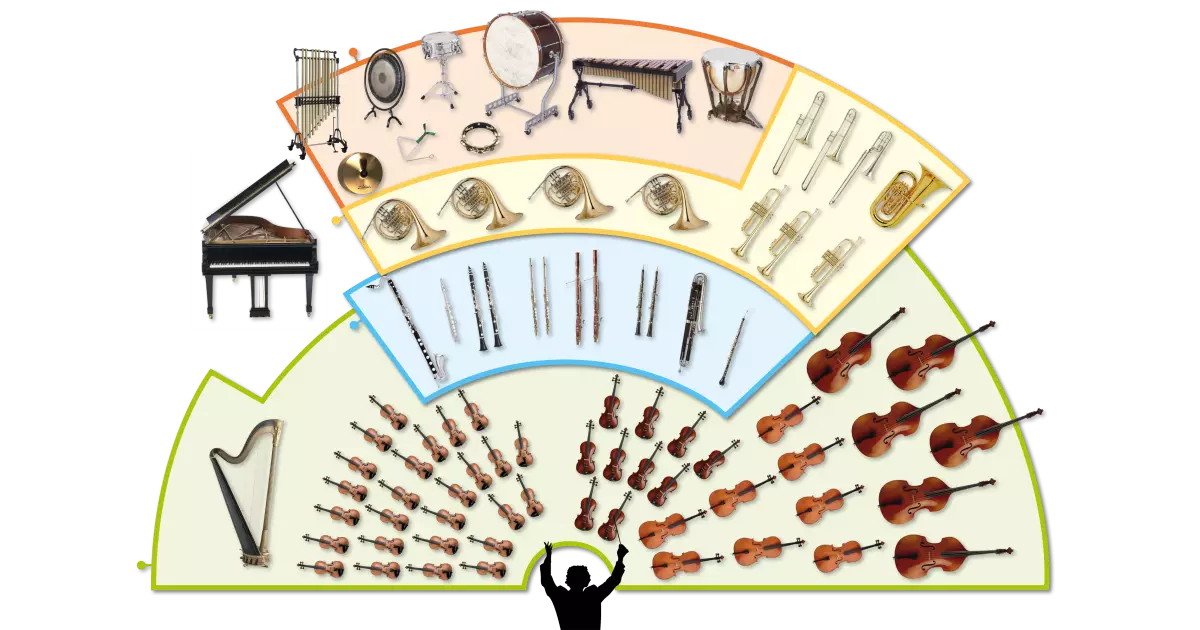